Институт нового 
индустриального развития  (ИНИР) им. С.Ю. Витте
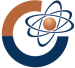 Нооиндустриальный переход: 
роль финансового капитала
C.Д. Бодрунов, 
д.э.н., профессор,
Президент Вольного экономического общества России, Президент Международного союза экономистов,
директор Института нового индустриального развития (ИНИР) им. С.Ю. Витте, 
Санкт-Петербург, Россия
Доклад 
на семинаре ИНИР «Финансовый капитал и стратегемы индустриальной революции»

Санкт-Петербург
28 сентября 2018 года
Институт нового 
индустриального развития  (ИНИР) им. С.Ю. Витте
«Нооиндустриальный переход: роль финансового капитала», СПб, 28.09.2018
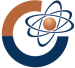 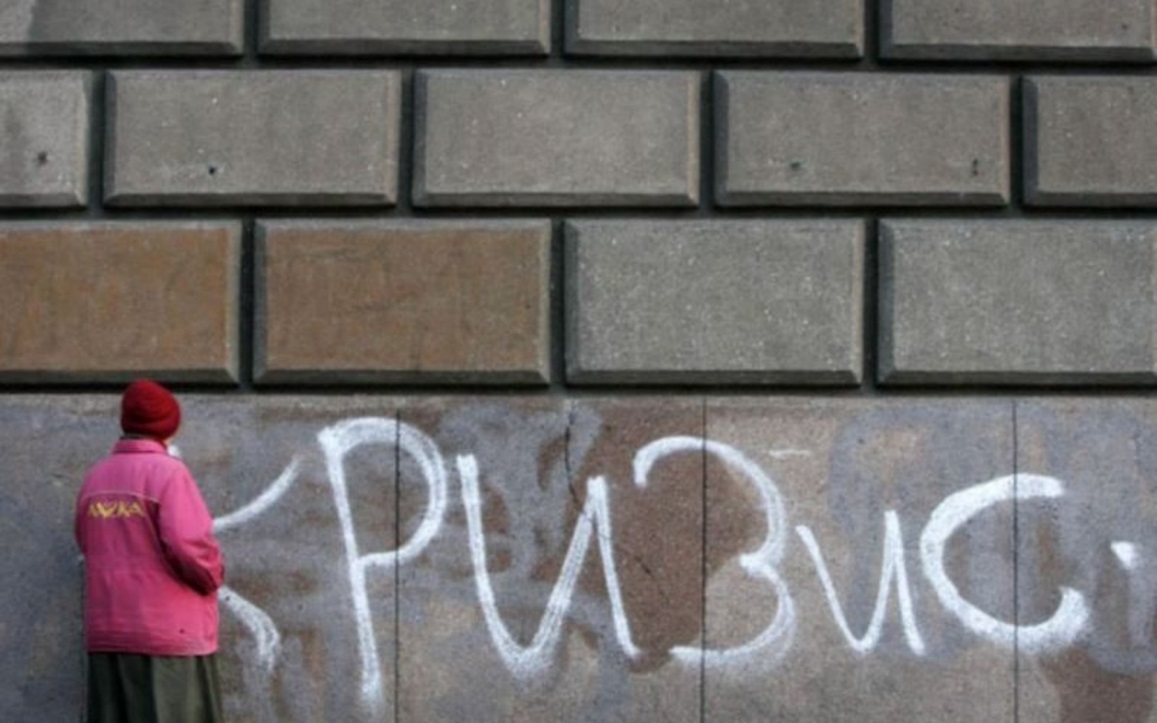 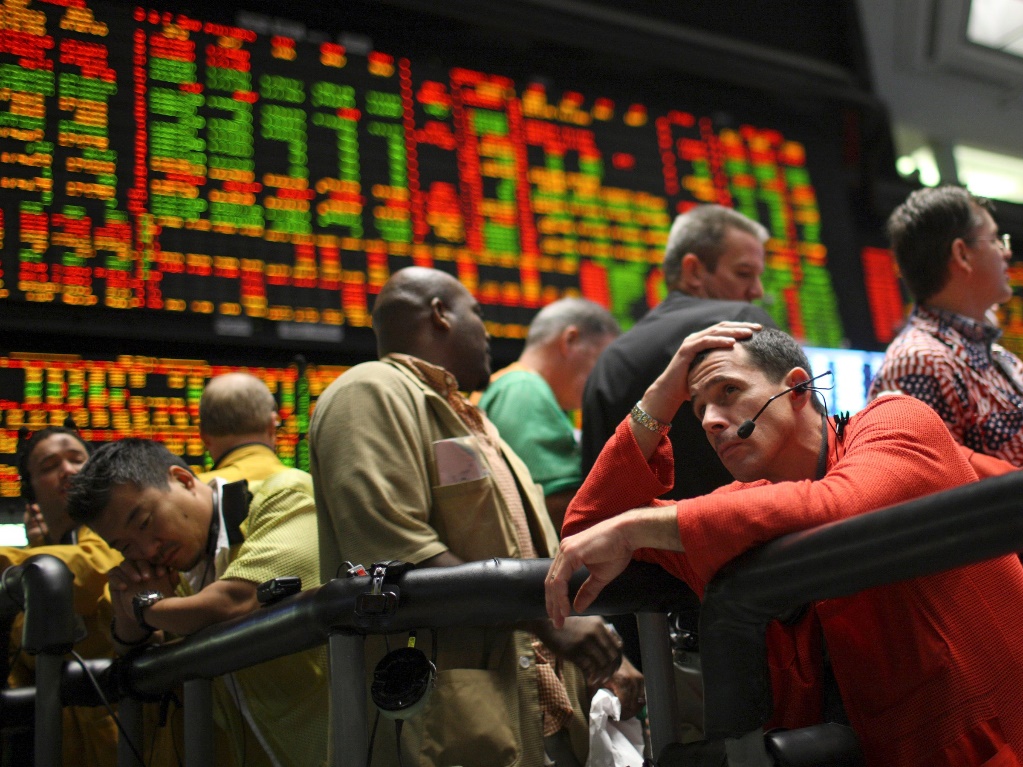 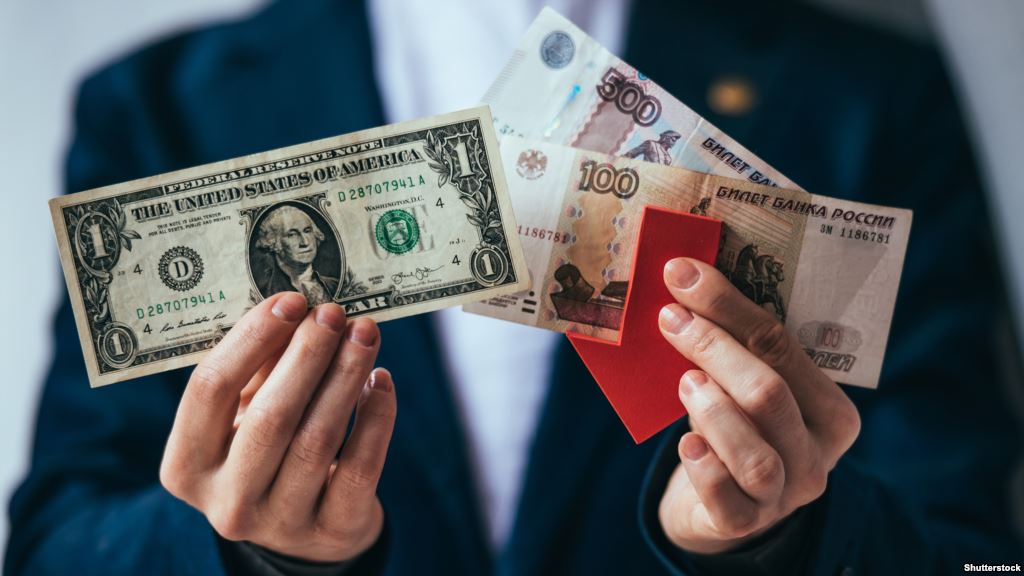 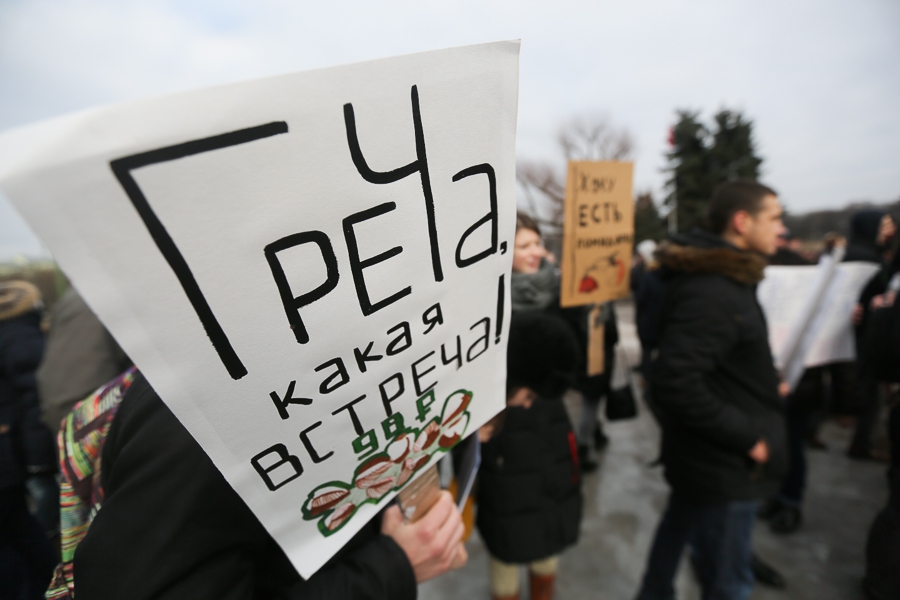 Слайд 2
Институт нового 
индустриального развития  (ИНИР) им. С.Ю. Витте
«Нооиндустриальный переход: роль финансового капитала», СПб, 28.09.2018
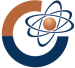 Гиперразвитие финансового капитала
- активы банков в Западной Европе превышают ВВП соответствующих стран в 2-3 раза;
- в США:
- гос.долг превысил объем ВВП;
- объем страхования, ипотечных фондов, паевых фондов и др. (каждый!) приблизились к объему ВВП;
- деривативы:
- превысили мировой ВВП в 6,5 раз;
- превысили ВВП США в 27,5 раз;
- …
Слайд 3
Институт нового 
индустриального развития  (ИНИР) им. С.Ю. Витте
«Нооиндустриальный переход: роль финансового капитала», СПб, 28.09.2018
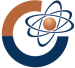 Развитие финансового капитала: 
исторический аспект
- Возникновение денег – результат исторического развития;
- «локальные» деньги и «валютный курс»;

-                                            ростовщичество.
Несправедливые     
      финансовые 
        отношения
!
Слайд 4
Институт нового 
индустриального развития  (ИНИР) им. С.Ю. Витте
«Нооиндустриальный переход: роль финансового капитала», СПб, 28.09.2018
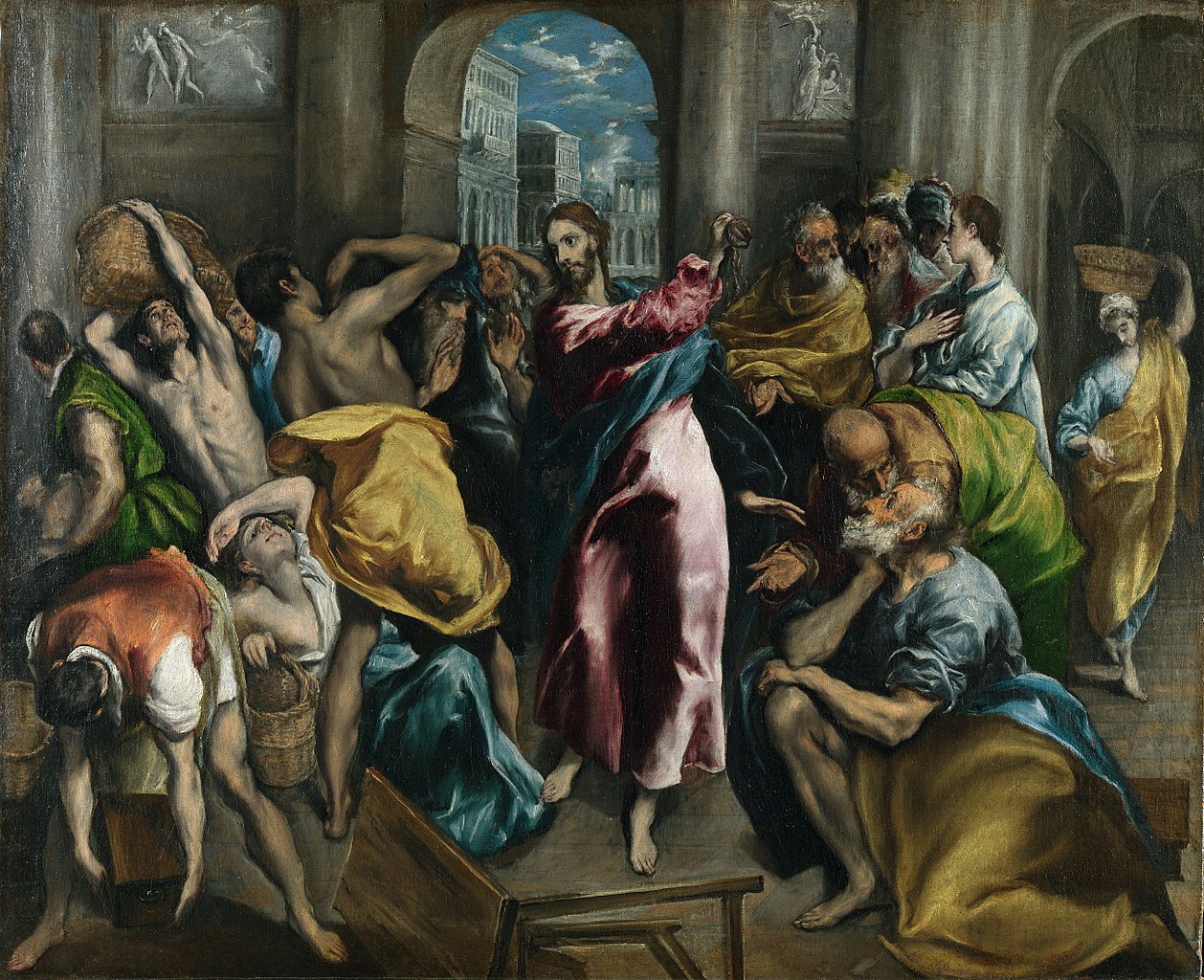 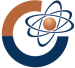 Слайд  5
Институт нового 
индустриального развития  (ИНИР) им. С.Ю. Витте
«Нооиндустриальный переход: роль финансового капитала», СПб, 28.09.2018
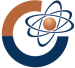 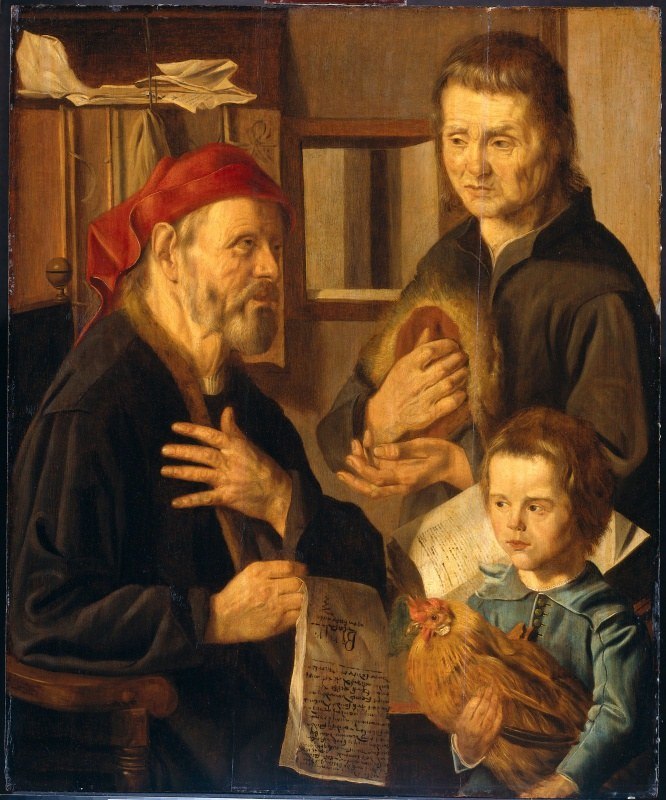 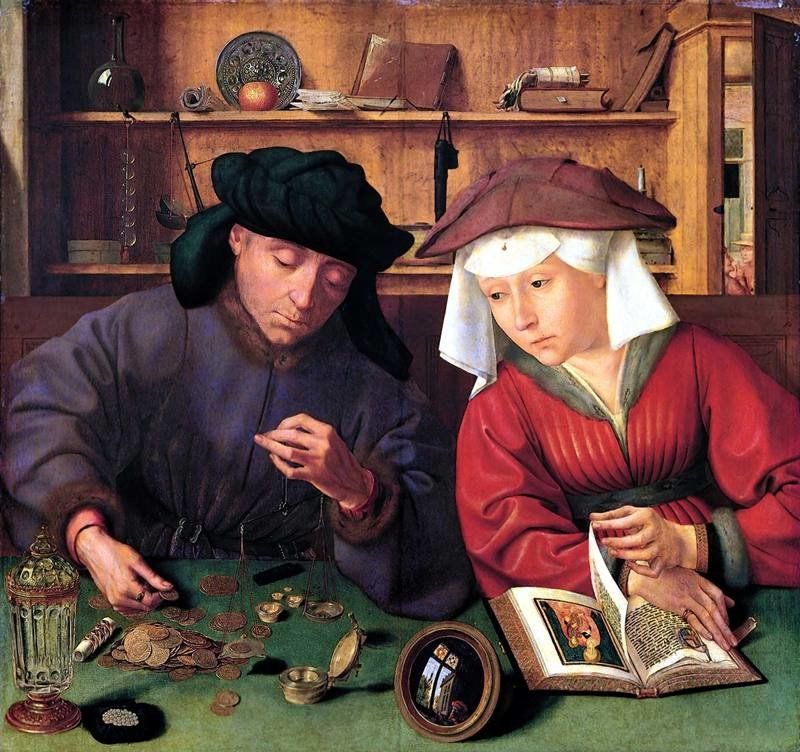 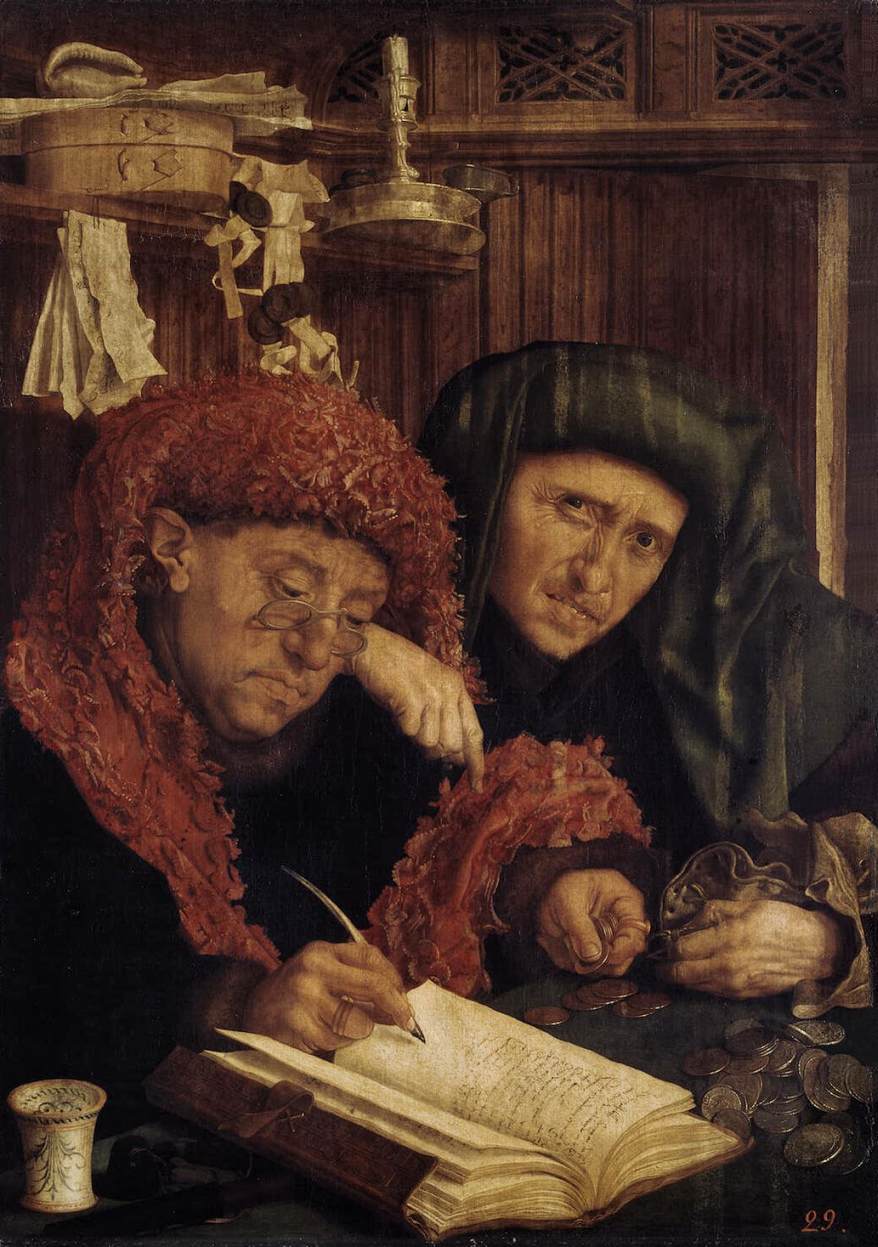 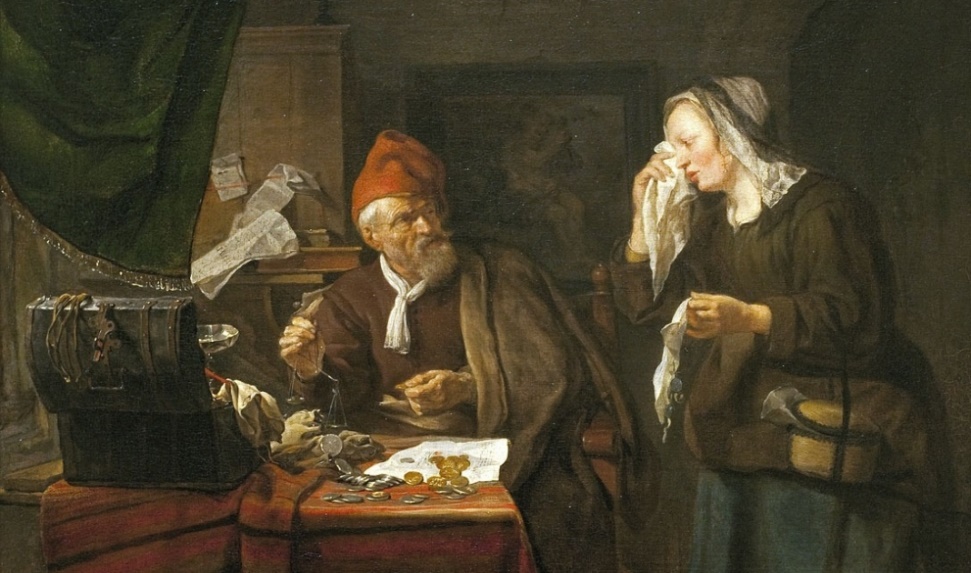 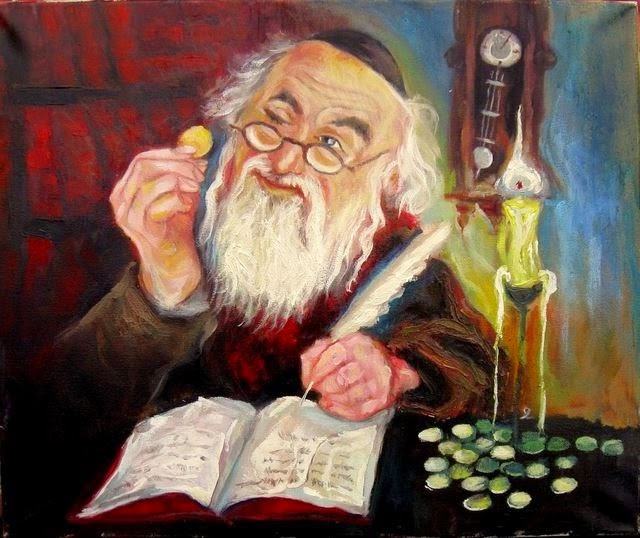 Слайд 5а
Институт нового 
индустриального развития  (ИНИР) им. С.Ю. Витте
«Нооиндустриальный переход: роль финансового капитала», СПб, 28.09.2018
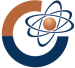 Кредитование
Производство
Возврат кредита
Доход
Обмен
Слайд 6
Институт нового 
индустриального развития  (ИНИР) им. С.Ю. Витте
«Нооиндустриальный переход: роль финансового капитала», СПб, 28.09.2018
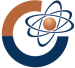 Индустриальный способ производства: финансовый капитал – «подспорье» промышленного капитала.
Слайд 7
Институт нового 
индустриального развития  (ИНИР) им. С.Ю. Витте
«Нооиндустриальный переход: роль финансового капитала», СПб, 28.09.2018
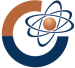 Усиление роли финансового капитала:
 финансовые транзакции – самый простой и быстрый способ извлечения/аккумулирования прибыли.
Слайд 8
Институт нового 
индустриального развития  (ИНИР) им. С.Ю. Витте
«Нооиндустриальный переход: роль финансового капитала», СПб, 28.09.2018
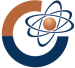 В бесконечной цепочке движения капитала произошла смена приоритетов. 
Вместо «Т-Д-Т» она приняла форму «Д-Т-Д'».
Слайд 9
Институт нового 
индустриального развития  (ИНИР) им. С.Ю. Витте
«Нооиндустриальный переход: роль финансового капитала», СПб, 28.09.2018
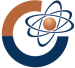 Финансиализация. Доминирование финансового капитала над капиталом реального сектора экономики.
Слайд 10
Институт нового 
индустриального развития  (ИНИР) им. С.Ю. Витте
«Нооиндустриальный переход: роль финансового капитала», СПб, 28.09.2018
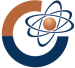 МЕНЯЕТСЯ ХАРАКТЕР ОТНОШЕНИЙ В СИСТЕМЕ «ПОТРЕБИТЕЛЬ – ПОКУПАТЕЛЬ – РЫНОК – ПРОДАВЕЦ – ПРОИЗВОДИТЕЛЬ»..
Слайд 11
Институт нового 
индустриального развития  (ИНИР) им. С.Ю. Витте
Институт нового 
индустриального развития  (ИНИР) им. С.Ю. Витте
«Нооиндустриальный переход: роль финансового капитала», СПб, 28.09.2018
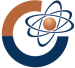 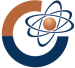 Финансиализация не только меняет соотношение между реальным и финансовым секторами экономики, но и изменяет структуру реального сектора, в том числе структуру материального производства, а в дальнейшем – и социальную структуру через изменение моделей поведения, ценностей и мировосприятия людей.
Слайд 12
Институт нового 
индустриального развития  (ИНИР) им. С.Ю. Витте
«Нооиндустриальный переход: роль финансового капитала», СПб, 28.09.2018
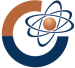 Рождение новых технологий в производственном секторе – экспансия финансового капитала. 
Финансовый капитал и инновационный процесс. 
Двойственность отношения финансового капитала к инновационному процессу.
Слайд 13
Институт нового 
индустриального развития  (ИНИР) им. С.Ю. Витте
«Нооиндустриальный переход: роль финансового капитала», СПб, 28.09.2018
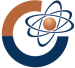 Формирование финансовых институтов для получения прибыли активно содействовало развитию института инновации, придавая ему постоянное ускорение.
Слайд 14
Институт нового 
индустриального развития  (ИНИР) им. С.Ю. Витте
«Нооиндустриальный переход: роль финансового капитала», СПб, 28.09.2018
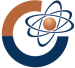 Финансиализация вызывает перелив капитала из сферы материального производства 
(в т.ч. – инновационного) в сферу финансового посредничества. При этом она не только тормозит развитие материального производства, но и ориентирует его на удовлетворение симулятивных потребностей и способствует экспансии последних.
Слайд 15
Институт нового 
индустриального развития  (ИНИР) им. С.Ю. Витте
«Нооиндустриальный переход: роль финансового капитала», СПб, 28.09.2018
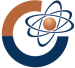 Новый продукт 
(новая потребность)
окупаемость
конкуренция
инновация
Финансовый капитал
Цель: прибыль
Псевдо-новый продукт (симулятивная потребность)
псевдоинновация
территориальная экспансия
Новая территория (область применения)
Слайд 16
Институт нового 
индустриального развития  (ИНИР) им. С.Ю. Витте
«Нооиндустриальный переход: роль финансового капитала», СПб, 28.09.2018
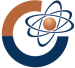 Финансовый капитал 
и ноономика: 
стратегема нооиндустриальной революции.
Слайд 17
Институт нового 
индустриального развития  (ИНИР) им. С.Ю. Витте
«Нооиндустриальный переход: роль финансового капитала», СПб, 28.09.2018
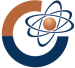 Возникла объективная потребность в «ограничении капитализма», рационализации потребностей общества и способов их удовлетворения, переходе (при сохранении и развитии индустриального способа производства для удовлетворения реальных потребностей людей и отказе от наращивания потребностей симулятивных) к НИО.2 и последующему ноообщественному устройству.
Слайд 18
Институт нового 
индустриального развития  (ИНИР) им. С.Ю. Витте
«Нооиндустриальный переход: роль финансового капитала», СПб, 28.09.2018
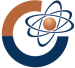 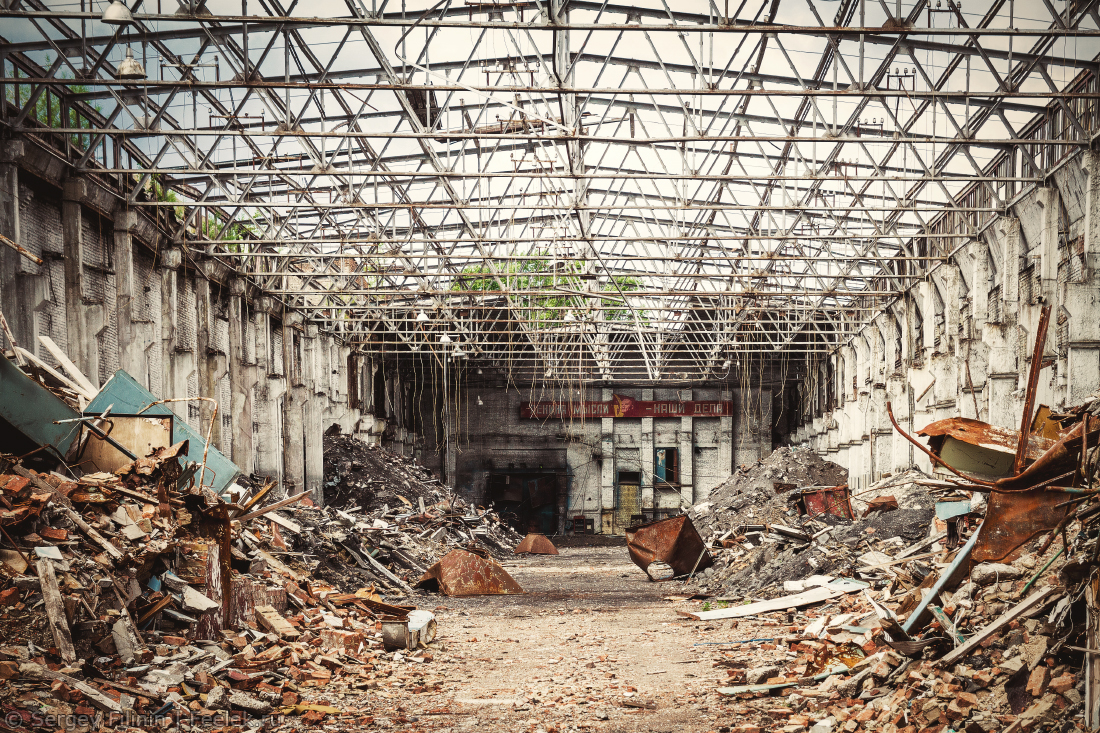 Доминирование финансового капитала в России после развала СССР – основная, глубинная причина состоявшейся деиндустриализации и отката страны в социально-экономическом развитии на десятилетия.
Слайд 19
Институт нового 
индустриального развития  (ИНИР) им. С.Ю. Витте
«Нооиндустриальный переход: роль финансового капитала», СПб, 28.09.2018
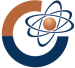 Необходима трансформация финансового капитала, превращение его из паразитического нароста на экономике и обществе, генерирующего симулятивные потребности и иррациональные способы их удовлетворения, в акселератор инновационного развития реального сектора по пути перехода к НИО.2 и, далее, ноономике.
Слайд 20
Институт нового 
индустриального развития  (ИНИР) им. С.Ю. Витте
«Нооиндустриальный переход: роль финансового капитала», СПб, 28.09.2018
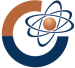 России необходим «финансовый форсаж».
У России есть реальные возможности обеспечить «финансовый форсаж».
Слайд 21
Институт нового 
индустриального развития  (ИНИР) им. С.Ю. Витте
«Нооиндустриальный переход: роль финансового капитала», СПб, 28.09.2018
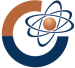 Новый продукт 
(новая потребность)
окупаемость
конкуренция
инновация
Псевдо-новый продукт (симулятивная потребность)
псевдоинновация
Финансовый капитал
Цель: прибыль
Новая территория (область применения)
территориальная экспансия
обнуление рынка
Расчистка территории
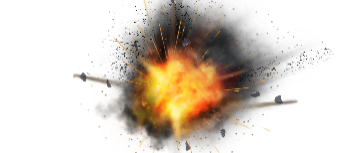 Слайд 22
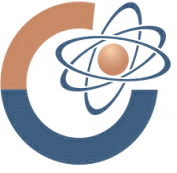 СПАСИБО
ЗА
ВНИМАНИЕ!